Практическая работа1(выполнить с помощью калькулятора)
Перевести из бит в байты и килобайты:
18432 бита, 4096 бит, 10240 бит. 
Перевести в биты: 5 Кб, 7 Кб, 112 байт, 256 байт
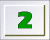 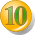 Азы информатики->         ->       -> Практикум
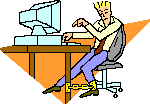 Практическая работа №2
Перевести числа из одних единиц измерения в другие
213 бит = ?? Байт = ?? Кбайт

820 бит = ?? Байт = ?? Кбайт

1024 Кбайт = ?? Байт = ?? Бит

64 Мбайт = ?? Кбайт = ?? Байт = ?? Бит

8 Гбайт = ?? Мбайт = ?? Кбайт
Практическая работа №3 
Вычислить x из следующего уравнения
(разбор решения)
16x бит = 32 Мбайт
24x бит = 25 Мбайт = 215 Кбайт = 225 байт = 228 бит
24x = 228
4x = 28

X= 7
Практическая работа №3
(задание)
Вычислить x из следующего уравнения
8x Кбайт = 16 Гбайт